ژنتیک پروکاریوت ها
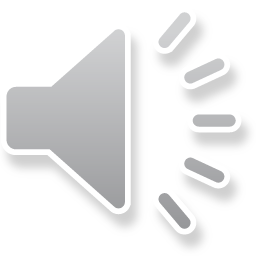 جلسه هفتم
1-Genetic code
2. Redundancy
3.WOBBLE
4. Nonesense codone
5. Ambiguity                 (AUG, GUG, formylmethionine; methionine, valine) 
(CUG, UUG, AUU: formylmethionine; UAG: Selenocycteine)
Codon usage
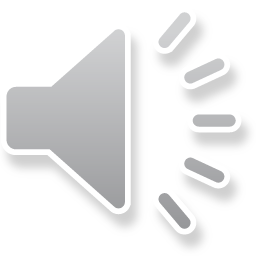 Mutation
Mutant
Phenotype
Genotype
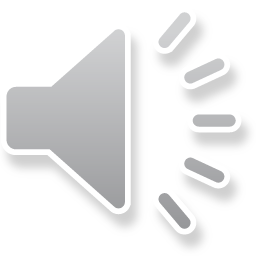 انواع موتاسیون
Single mutation
ضعیف یا قوی
قابل برگشت یا غیر قابل برگشت
Reversion rete
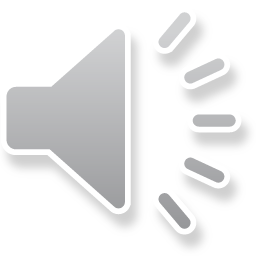 Base Pair Changes
Transition به جای پورین، پورین قرار می گیرد
Transversion  به جای پورین پیریمیدین و یا به جای پیریمیدین پورین قرار می گیرد
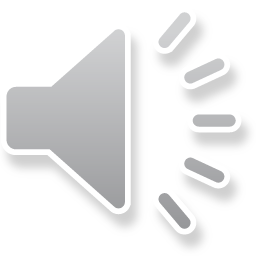 Mispairing
1. enol form
به جای T مثلا فرم انولی قرار می گیرد. فرم انولی T به جای اتصال با A با G متصل می شود.
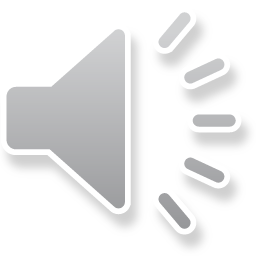 2. Deamination of base

مثلا سیتوزین گروه آمینه خود را از دست می دهد و تبدیل به U می شود. 
آنزیم U-N-glycosylase مخصوص رفع این اشکالات هست. این آنزیم محصول ژن ung  می باشد.
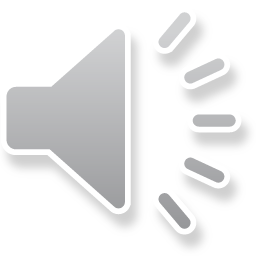 3. اکسیداسیون بازها
مثلا گوانین تبدیل به 8-oxo-G می شود
Silent Mutation
Missense Mutation
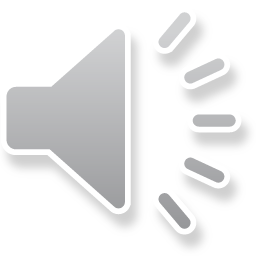